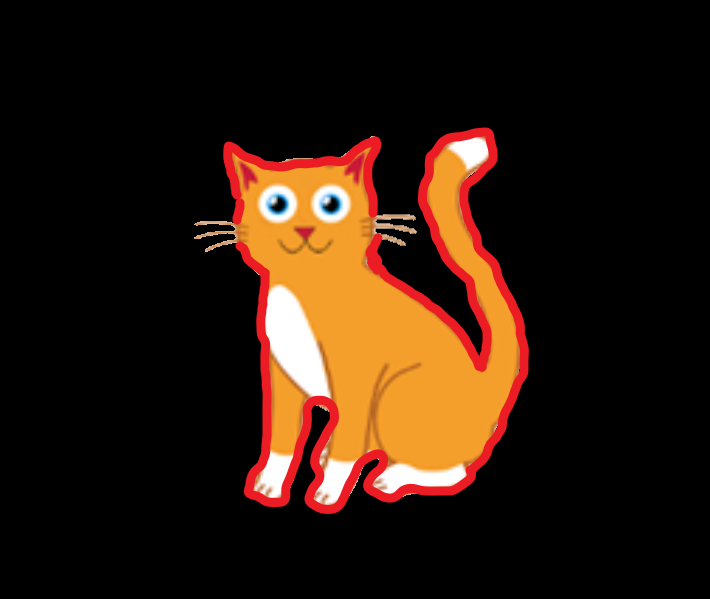 ينتبه  للمثيرات الحسية التي تلامس جسده "أشياء ناعمة – أشياء غير ناعمة"
مقدم الهدف 
مريم خميس
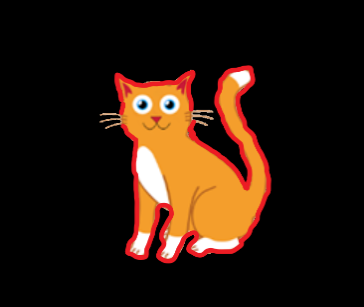 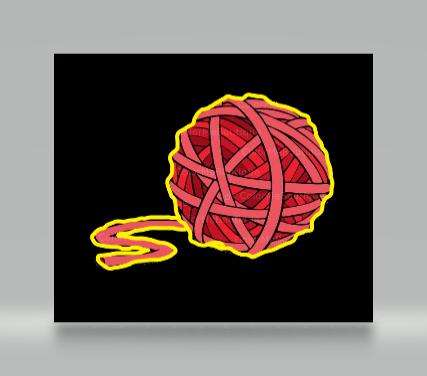 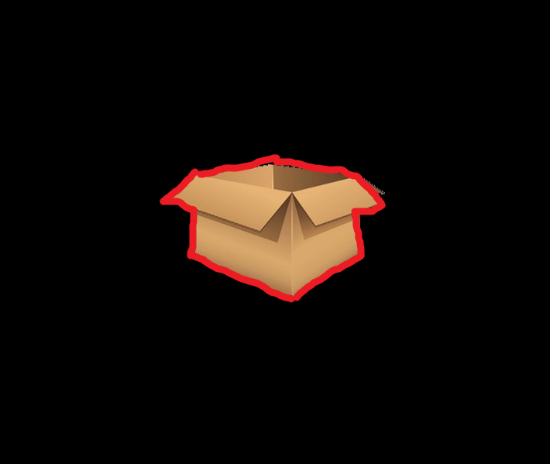 30 March 2021
2
1- يقول المعلم : القطة شعرها ناعم
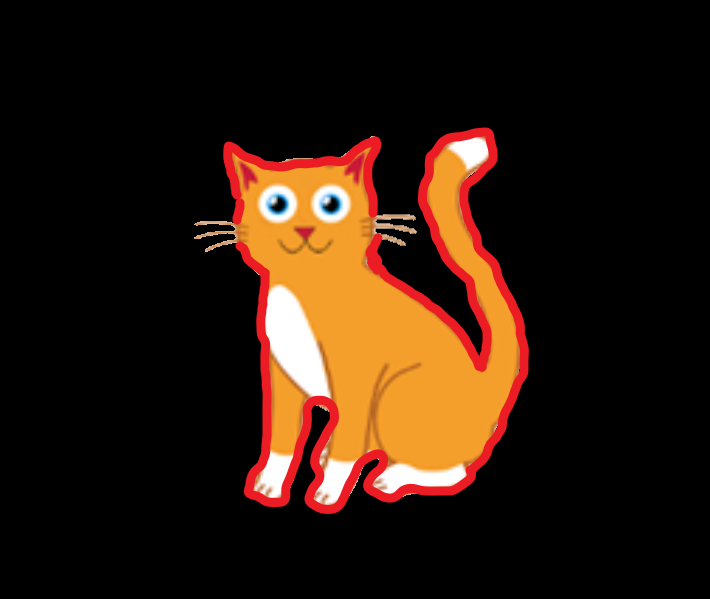 3
2- يقول المعلم : كرة الصوف ناعمة
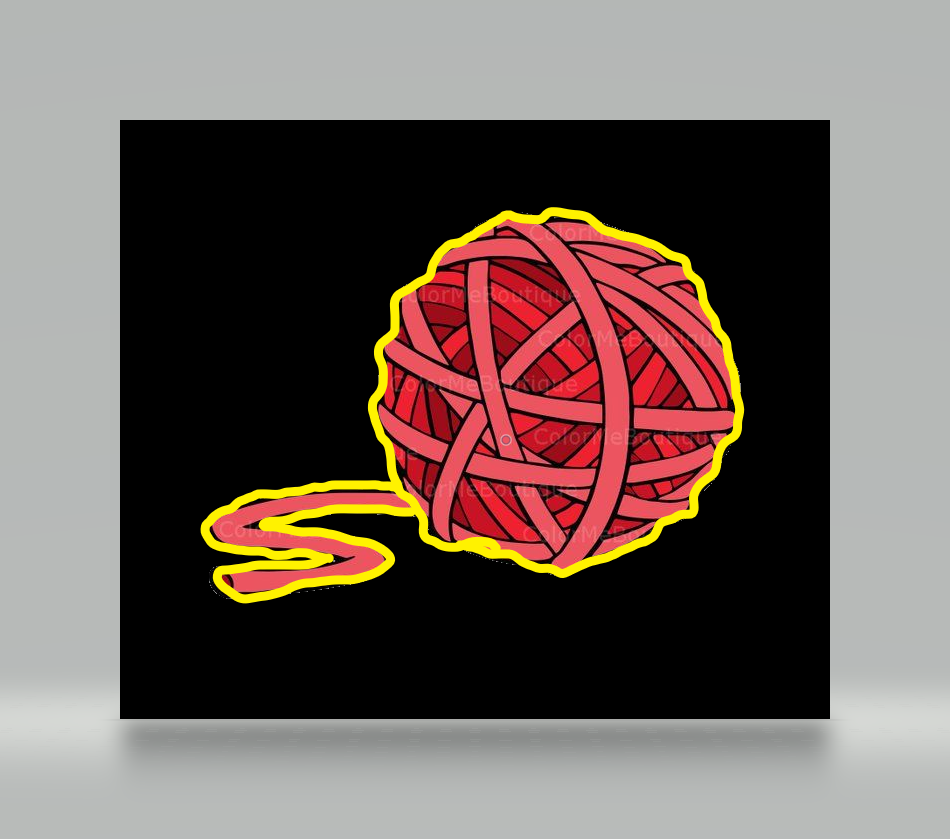 4
3-يقول المعلم : الصندوق الخشبي خشن
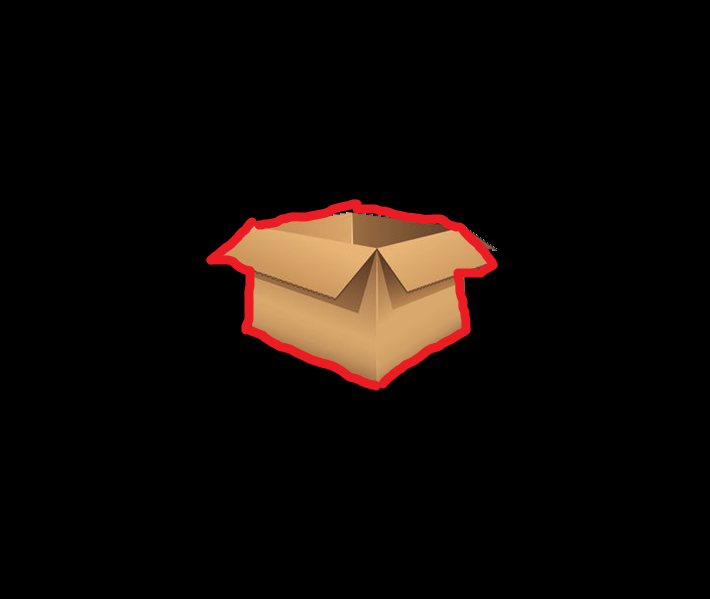 5
30 March 2021
6
1- يعمل المعلم وسلية تعليمية تضم ملامس مختلفة
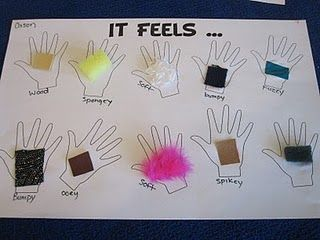 7
2- يلعب الطالب بالرمل
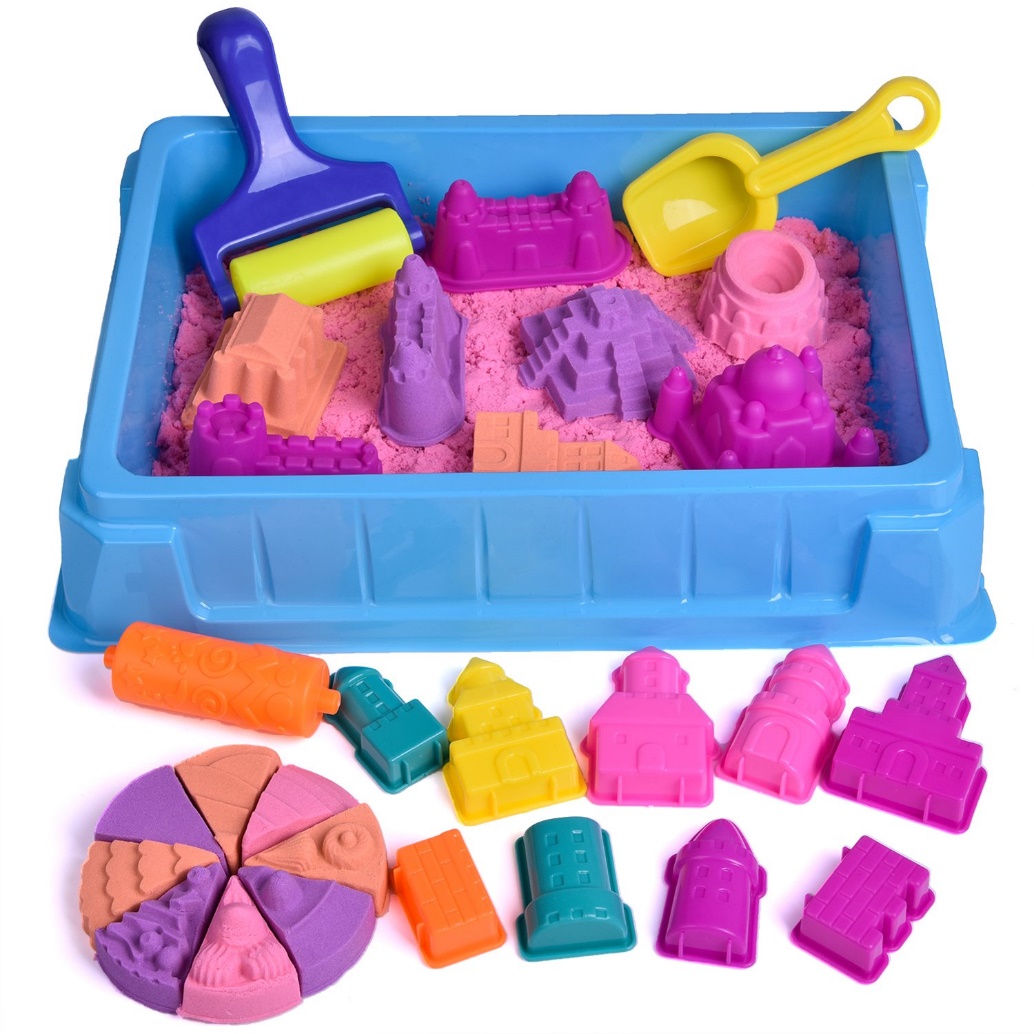 8
3 – تمييز الاشياء الناعمة وغير الناعمة
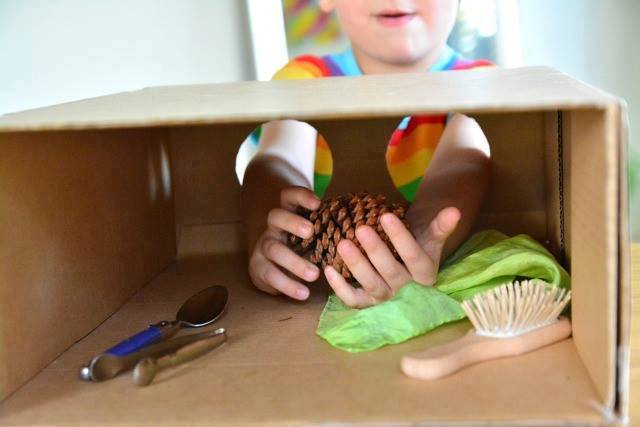 9
30 March 2021
10